小说人物形象
盐城三模
13．结合情节，简要分析小说中胡三元的人物形象。（6分）

周周测：
13.结合全文，请分别概括主人公乘坐摩天轮过程中的复杂心情

14.摩天轮在小说中多次出现，请探究其对刻画主人公的作用
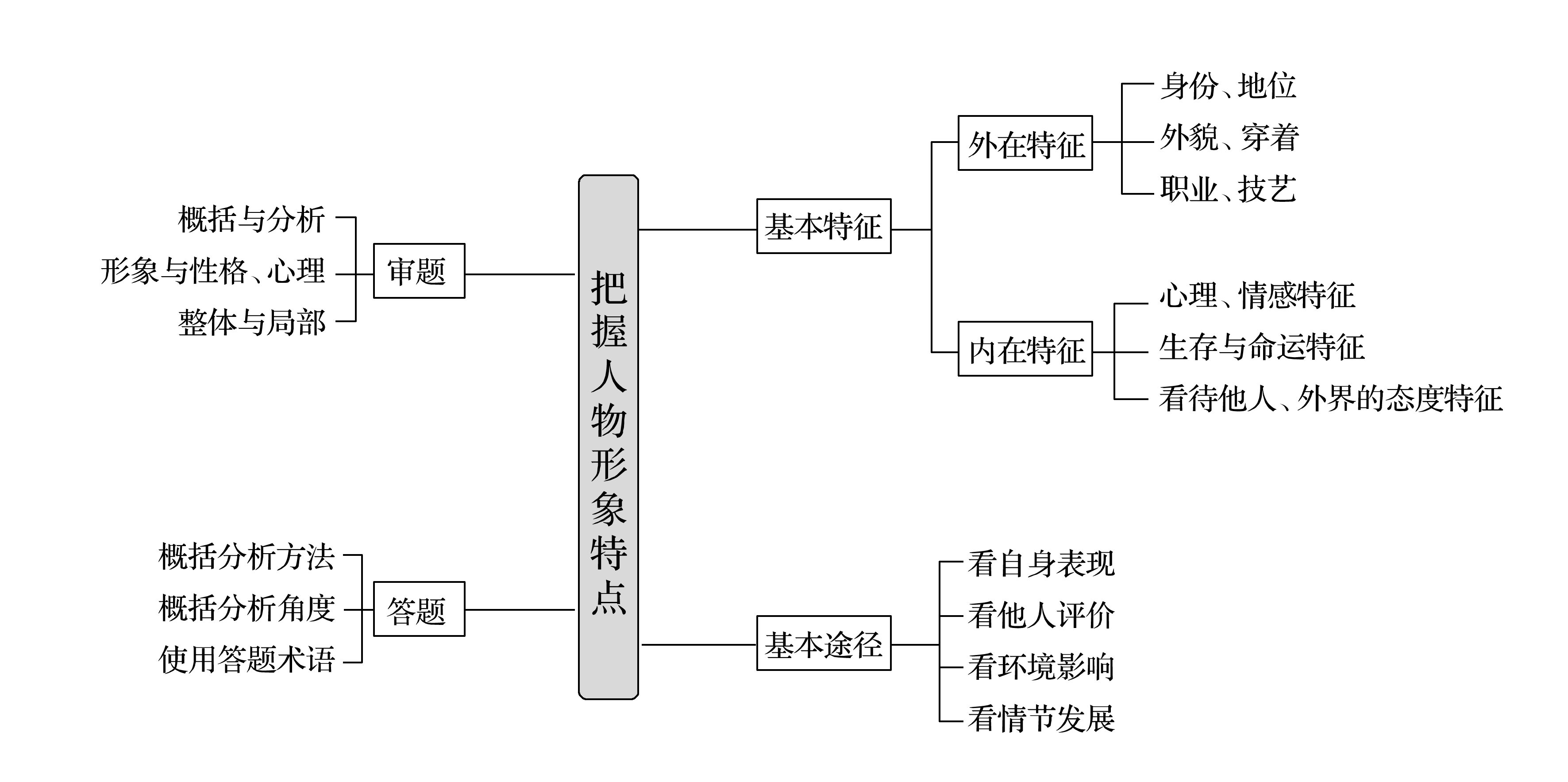 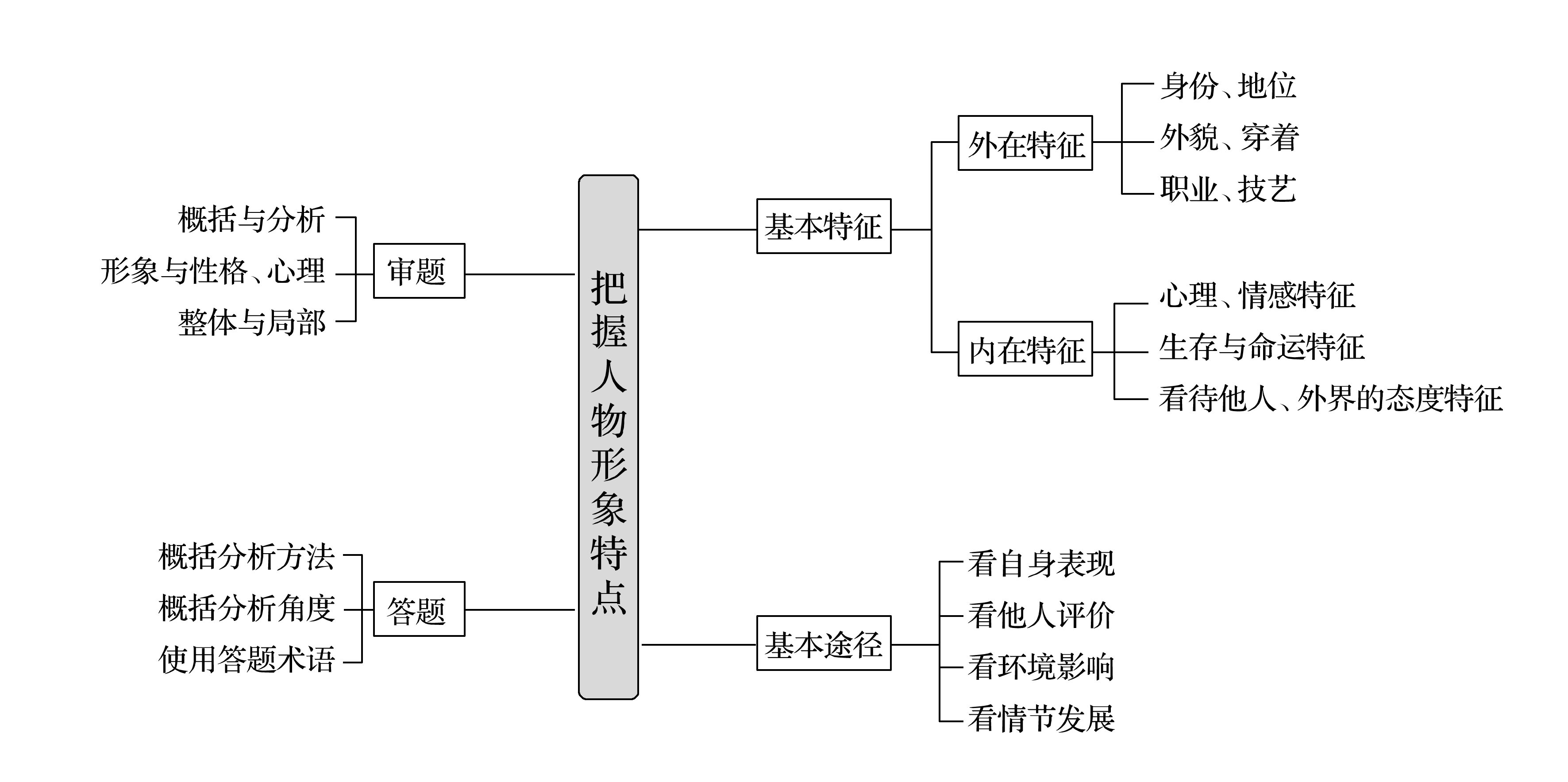 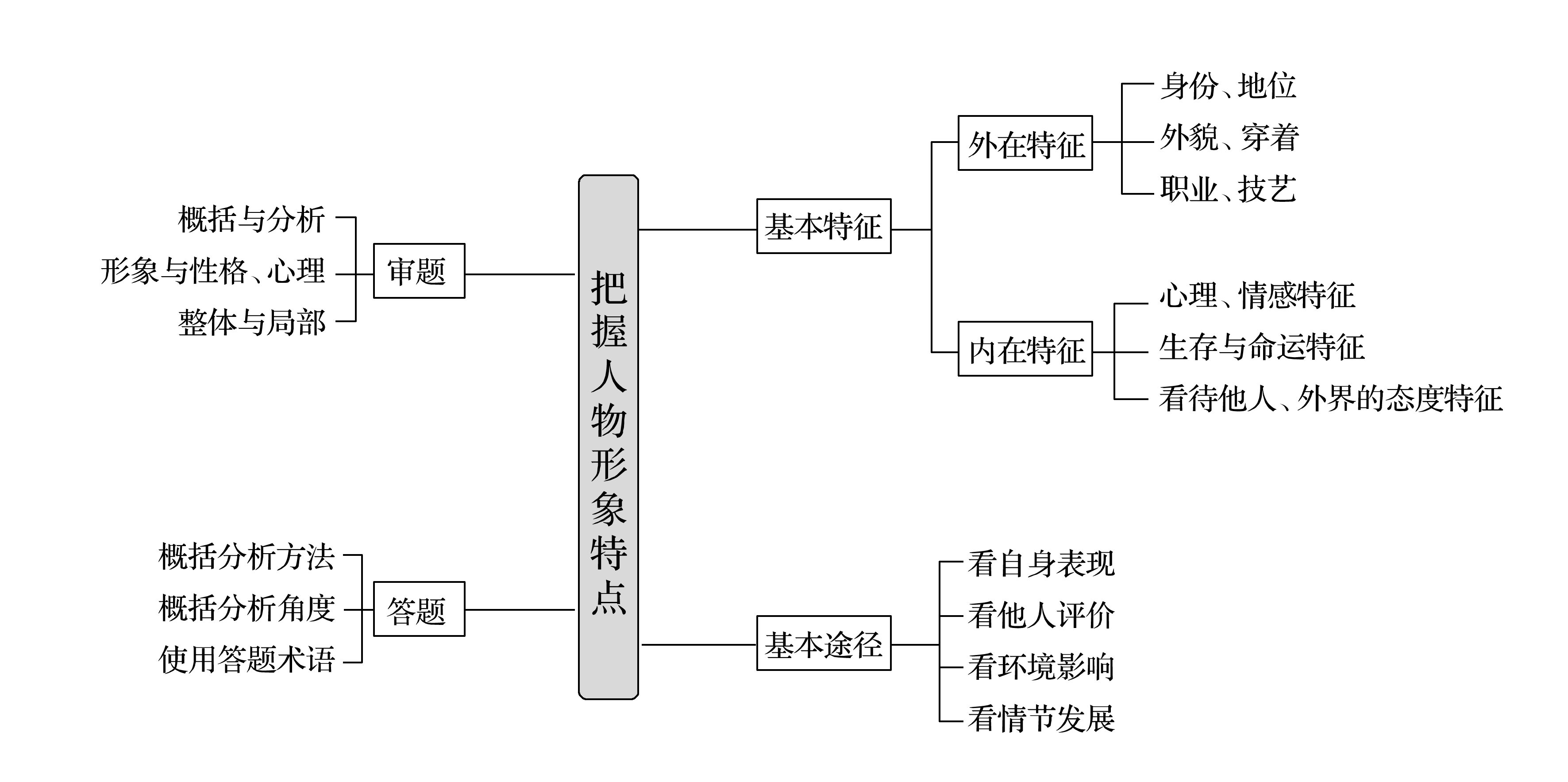 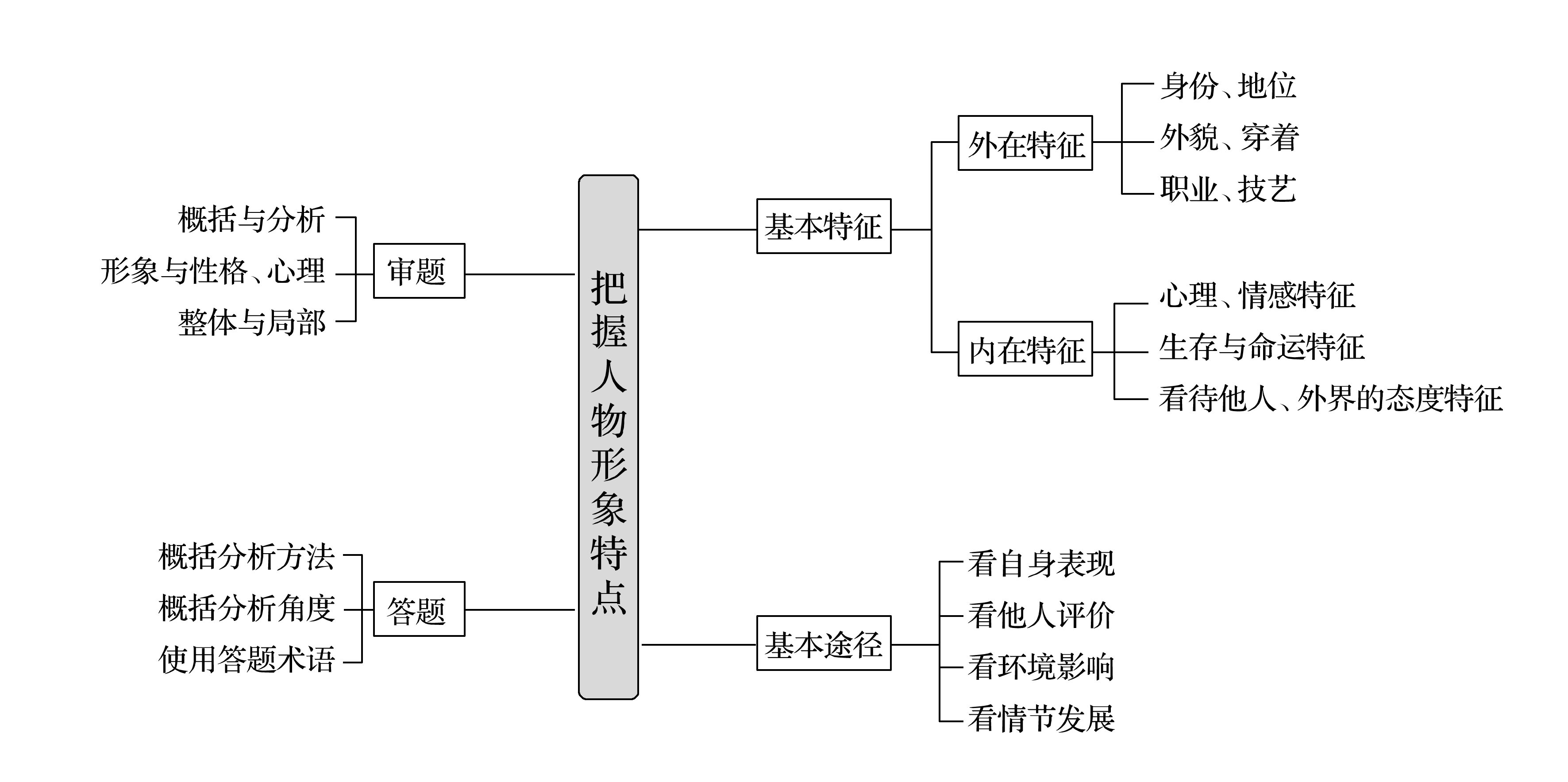 人物形象：

2018全国
小说中赵一曼“身上弥漫着拔俗的文人气质和职业军人的冷峻”，请结合作品简要分析。（6分）（《赵一曼女士》（阿成）
2019江苏高考：
请简要分析表姐这一人物形象。（6分）（《表妹》）
2019浙江
2. 结合故事情节，概括“我”的形象。（6分）（《呼兰河传》）
2020南京一模：
13.简要分析方二哥这一人物形象。（《画像》）
2.请简要分析表姐这一人物形象。（6分）
答案：①从所拿工资等，看出她是捧着铁饭碗的城市劳动者；②从背着手、做派头等，看出她有优越感和虚荣心；③从扑过去抢着洗衣服等，看出她渴望通过劳动改变生活。

结合故事情节，概括“我”的形象。（6分）
答案： ①给冯歪嘴子摘递黄瓜，可见“我”的友善。②“故意的不出声”，逗冯歪嘴子说话，表现出调皮可爱的一面。③想吃粘糕，又听话，可见“我”的乖巧。④想吃粘糕又呆在那里不说话，表现出矜持的一面。  

小说中赵一曼“身上弥漫着拔俗的文人气质和职业军人的冷峻”，请结合作品简要分析。（6分）
答案：①文人的气质:喜欢丁香花,情趣不俗;时常深情、甜蜜地回忆战斗生活,文雅浪漫;用大义与真情感化青年，智慧过人。②军人的冷峻:遭严刑拷打而不屈服,意志坚定;笑对即将到来的死亡，从容淡定充满母爱又不忘大义,理智沉稳。
人物形象=人物特点？

答题模式：


解题思路：
13．结合情节，简要分析小说中胡三元的人物形象。（6分）
胡三元是一位经历坎坷、严格敬业、技艺高超、见识读到的民间艺人。
①经历坎坷：“敲了一路的板鼓，也敲了一路的牙，还坐了一路的牢”，晚年在民间草台班子混饭吃；
②性格急躁（严格敬业）：因为姐夫锣“喂”慢
了半拍，就把姐夫的牙敲掉两颗；
③技艺高超：一个人能操作七八样乐器，敲鼓水准高；
④见识独到：力劝忆秦娥返回省城剧团，可以看出对秦腔发展（戏、角色、艺术）有着自己的独到认识。
2. 小说成功塑造了警士吉米的形象，请从性格特点的角度，结合原文相关内容分析。（6分)
答题模式：

解题思路：

①尽职尽责。在寒冷的雨夜中，吉米认真地执行自己的职务，“边走边一家家打量”；
②稳重。以一名警士的身份与老朋友交谈，没有马上兴奋得揭露自己的身份。
③有正义感。在发现老朋友是要被缉捕的人后，吉米理智战胜了情感，暗中通知了便衣警察。
（每点2分，共6分，如从吉米机警灵活、聪明老练、信守承诺等方面进行表述也可得分。）
鲁迅《祝福》中的“我”既是不可或缺的人物形象，又是主人公祥林嫂命运的见证，其重要性与本篇中的“我”相似。请赏析《乌米》中“我”的形象与作用。

形象：
①对不幸者富有同情心；
②对人性之美满怀敬意；
③对现实有清醒的认识。
13.结合全文，请分别概括主人公乘坐摩天轮过程中的复杂心情

2017江苏高考
1.结合情节，简要分析小说中“我的朋友”的生活状态。 （６ 分）【《一个圣诞节的回忆》】
2018全国2  《有声电影》
2．请结合二姐等人看有声电影的经过，简要分析小说所揭示的市民面对新奇事物的具体心态。（6分） 
2019全国《微纪元》
请简要分析文中先行者的心理变化过程。（6分）

◆文中的马子善老人,在最后见到牛被杀之前,心理经历了怎样的变化,请简要概括。(4分)（《清水里的刀子》）
◆请简要分析文中楚珐的心理变化过程。《两片树叶》）
◆结合情节，简要分析皮克休的生活状态。（《皮克休的公事包》）
◆结合情节，简要分析小说中“我的朋友”的生活状态。 （６分）（《一个圣诞节的回忆》）
【 “分析”，意味着要有相对具体的解答依据；“生活状态”，指日常生活中呈现出来的各种形态，侧重于人物的行为、处境、情感，包括心理方面。 主要写出“我的朋友”的性格以及处境。】
贫穷、孤单，却热爱生活、充满快乐。 
从卖破烂来筹集水果蛋糕基金、自己做风筝作为礼物、凑五分钱买牛骨头等情节，可见其贫穷；
从只有“我”和小狗陪伴她等情节，可见其孤单；
从满怀欣喜地做蛋糕、送蛋糕、准备礼物等情节，可见其热爱生活、充满快乐。
◆请结合二姐等人看有声电影的经过，简要分析小说所揭示的市民面对新奇事物的具体心态。（ 《有声电影》）（6分） 
①对待新奇事物，还没亲见就先有说法，“不知为知之”，揭示出二姐等人傲慢无知的自大；
②听说有声电影真有新奇之处，就想“开开眼”，是一种从众、趋新的心态；
③到了电影院后也不真的看电影，不愿对新奇事物进一步了解探究，实质上是一种固步自封的心态；
④对有声电影胡乱作出“共识”评价，隐含的是二姐等人面对新奇事物时无所适从的焦虑不安。

◆请简要分析文中先行者的心理变化过程。（《微纪元》（6分）
①先行者着陆之前，已经知道地球灾难的发生，一方面心存侥幸，一方面又深知连侥幸也不过是幻想，心情复杂纠结;
②着陆后亲身感受到地球的荒凉，自认是宇宙间最后一个人类，巨大的孤独感和绝望使他濒临崩溃;
③意识到画面有可能并非虚拟，感到震撼，重新燃起了希望。
◆文中的马子善老人,在最后见到牛被杀之前,心理经历了怎样的变化,请简要概括。(4分)（《清水里的刀子》）
由惊讶焦急,到感动愧疚,到敬重肃穆,再到痛心、逃避(不愿直面)。

◆请简要分析文中楚珐的心理变化过程。《两片树叶》）
在其他树叶几乎掉光时，楚珐为能和欧里经受住风雨，感到庆幸；
在暴风雨之夜，楚珐觉得生命将结束，感到痛苦和忧虑；
在欧里坠落后，楚珐因为失去了爱人，感到绝望；
在漫长的寒夜，楚珐面对大树的无情，感到愤怒；
在重遇欧里后，楚珐理解了生的意义，感到幸福。

◆结合情节，简要分析皮克休的生活状态。（《皮克休的公事包》）
生活困顿：长期用硝镪水写作导致眼睛瞎了，维持生计的工作不能再继续，女儿只能送进孤儿院；
精神苦闷：无法再从事他喜爱的写作，连报纸都不能读，妻子不理解他；
前途灰暗：低声下气求生存，为开一个公卖烟店四处奔走而希望却遥不可及。(每点2分)
13. 结合全文，请分别概括主人公乘坐摩天轮过程中的复杂心情。（6分）

答题模式

答题思路

乘坐前，既有期盼又有迟疑；
乘坐时，既有温馨甜蜜又有悲伤痛苦；
乘坐后，虽有迷茫又有希望。（每点2分）
鲁迅《祝福》中的“我”既是不可或缺的人物形象，又是主人公祥林嫂命运的见证，其重要性与本篇中的“我”相似。请赏析《乌米》中“我”的形象与作用。（6分）

形象：①对不幸者富有同情心；②对人性之美满怀敬意；③对现实有清醒的认识。

作用：①使文中的人和事更具真实感；②“我”是贯串全文的线索；③借“我”的感触揭示全文主旨；④通过“我”对乌米的情感态度突出乌米的形象。
14. 摩天轮在小说中多次出现，请探究其对刻画主人公的作用。（6分）

13.宋记老面馒头在小说中多次出现，简析其对刻画爷爷形象的作用 。（6分）
用老面馒头的广受欢迎来映衬爷爷的手艺好；
用老面馒头与机器馒头的对比反映爷爷做生意讲诚信；用爷爷给水果大叔送馒头体现爷爷个性倔强，知恩必报。
（每点2分 ：情节1分，具体作用1分 ）

13.小说如何借助听器来塑造欧金尼娅的形象？请简要分析。（6分）（《婉言相告》）
借助听器的使用，突出欧金尼娅耳聋衰老的生理特征；
借助听器的开与关，表现她与人交往时情感上的亲疏好恶；
借助听器朝向不同来客的细节，表现她疑惑不安的心理状态。
14. 摩天轮在小说中多次出现，请探究其对刻画主人公的作用。（6分）

答题模式

答题思路

摩天轮是城市的地标，寄托了主人公对生活的美好期望；
摩天轮像时钟一样转动，隐喻了主人公人生经历的各个阶段；摩天轮的继续转动，暗示了主人公新生活的开始。